وزارة التعليم العالي و البحث العلمي جامعة البليدة 2 - لونيسي علي -
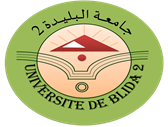 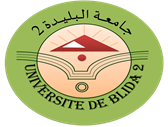 يوم دراسي تحضيرا لمسابقة الطور الثالث  2020/2021
22 مارس 2021 قاعة المحاضرات
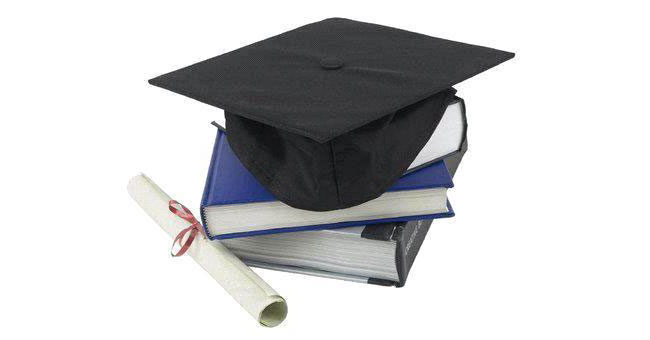 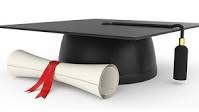 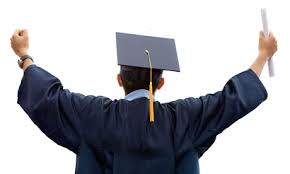 برنامج اليــوم
10 ســا : الكلمة الافتتاحية للسيد مدير الجامعة 

10 ســا 30د : عرض السيد نائب مدير الجامعة لما بعد التدرج

11 ســا :عرض مسؤول مركز الحسابات الدكتور زيدان عن كيفية صب و حساب المعدلات

11 ســا 15 د: مناقشة عامة

12 ســا 30د:إختتام اليوم الدراسي